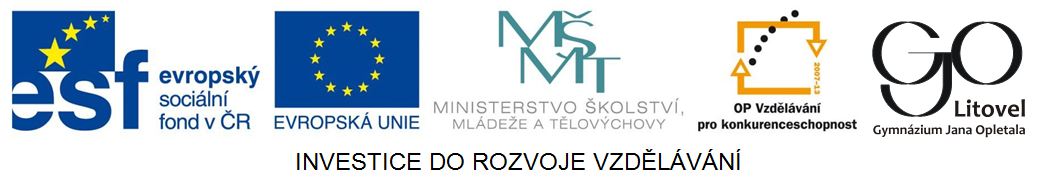 Dělivá pletiva (meristémy)
rozdělení
Hu1_3
Pletiva dělivá (meristémy)
drobné parenchymatické buňky
velká jádra
neustálé dělení
Vrcholové dělivé pletivo
na vrcholcích stonků a v kořenových špičkách
oddělené buňky se přemění v pletiva trvalá
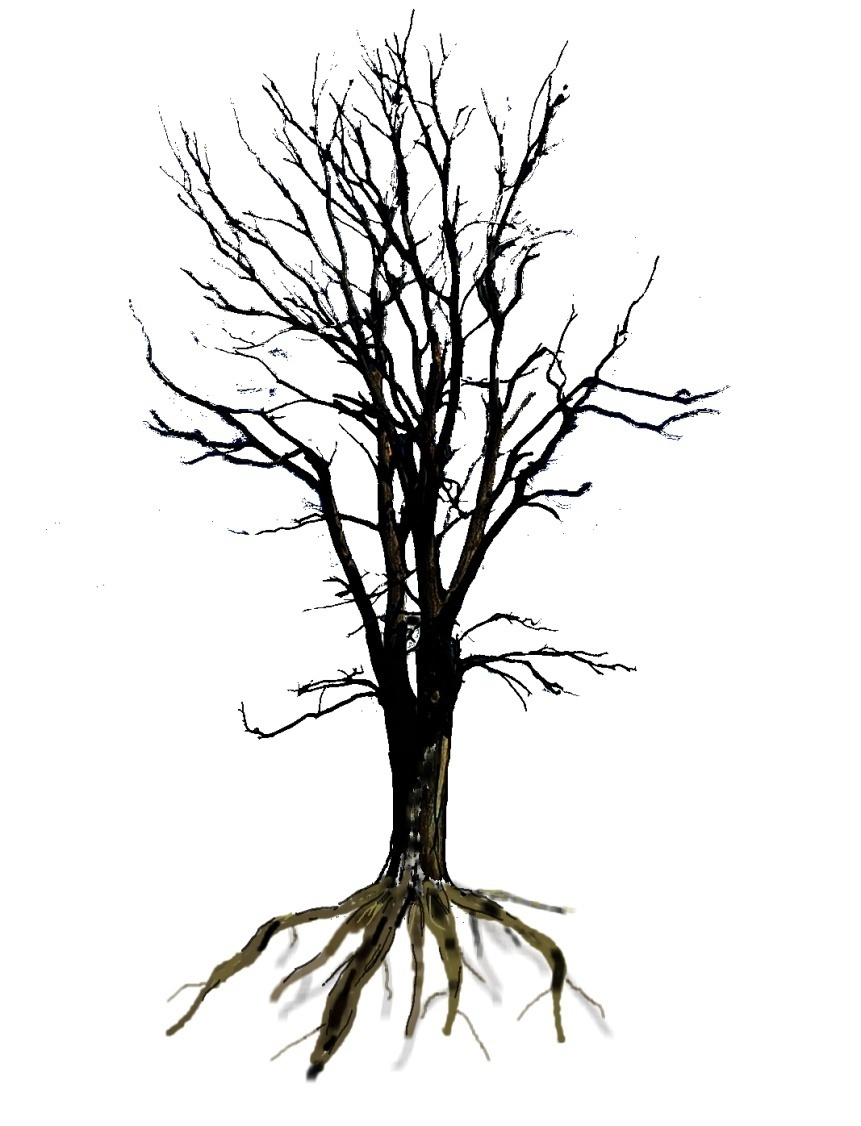 Druhotné (sekundární) dělivé pletivo
kalus (hojivé pletivo)
felogen (korkotvorné pletivo)
kambium
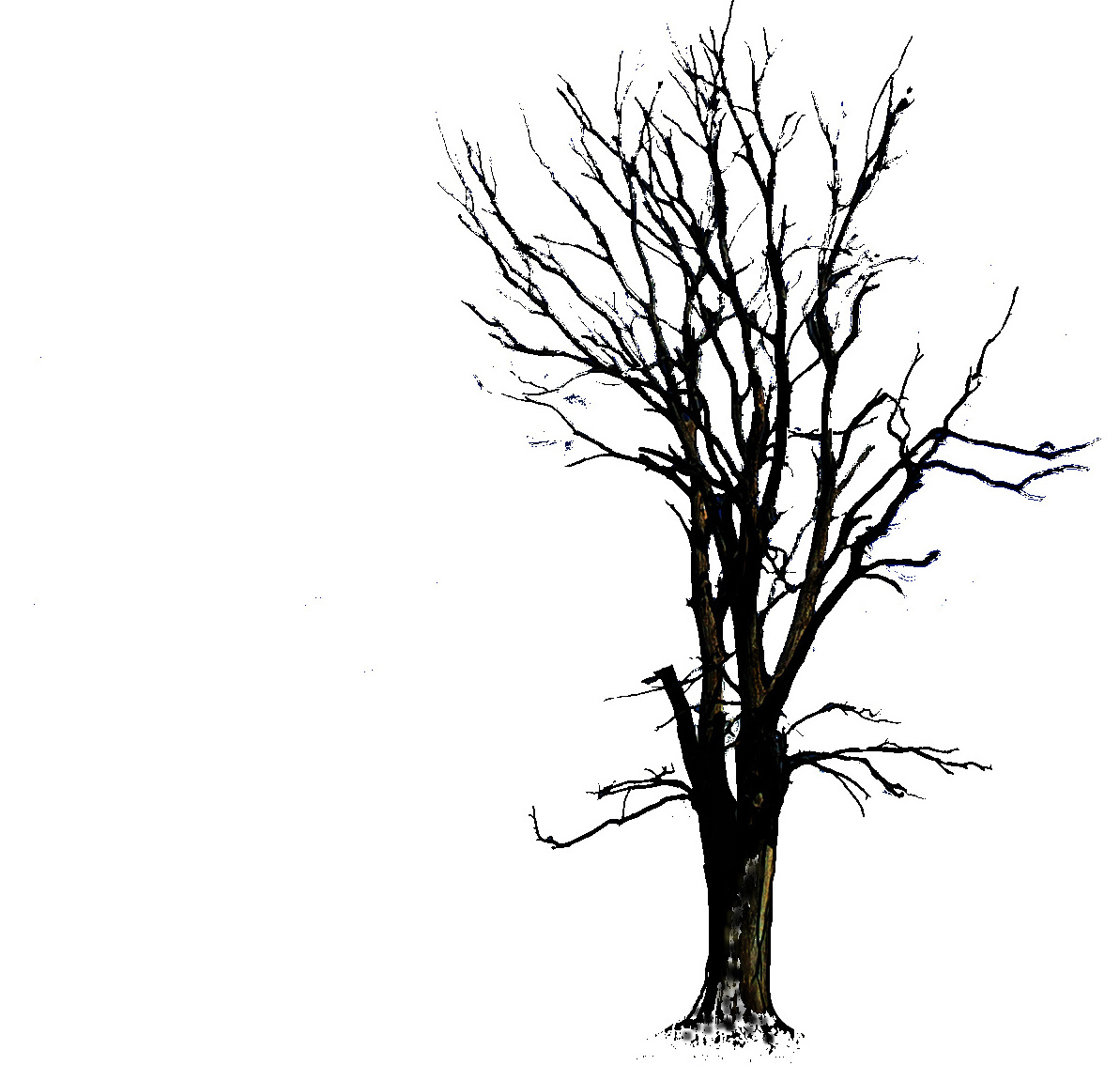 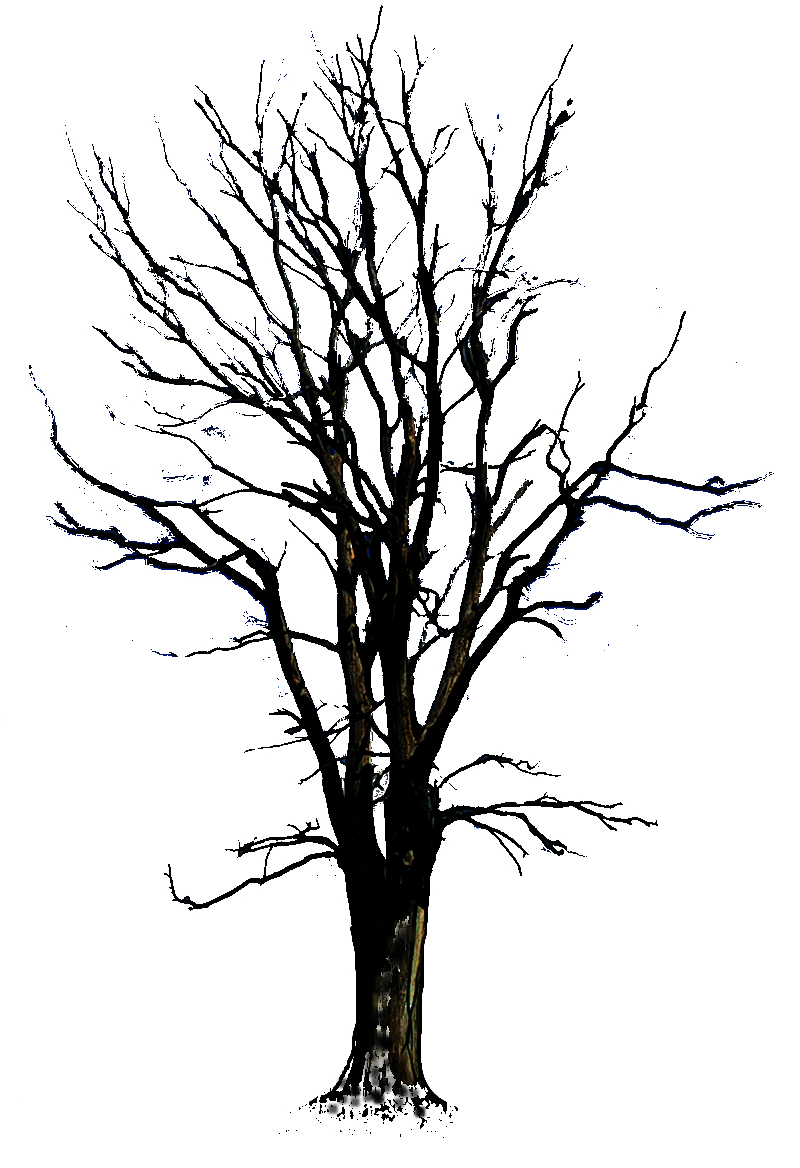 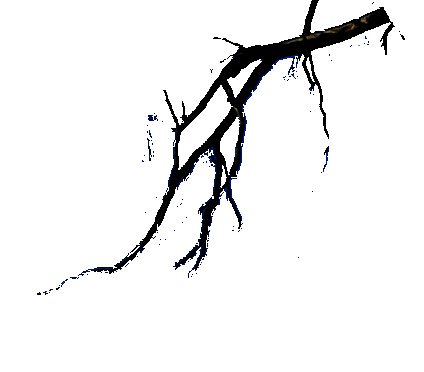 Kambium
pouze u druhotně tloustnoucích rostlin
dovnitř – odděluje druhotné dřevo
ven – odděluje druhotné lýko
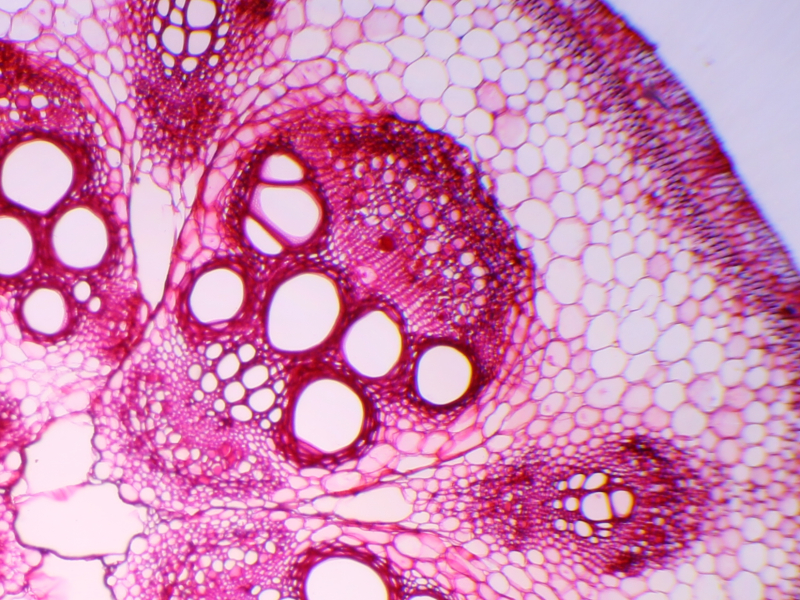 Felogen
korkotvorné pletivo
ven – odděluje druhotnou kůru (borka)
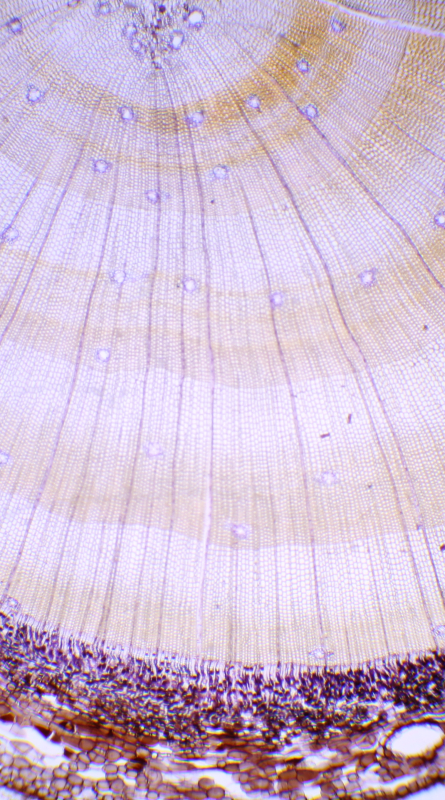 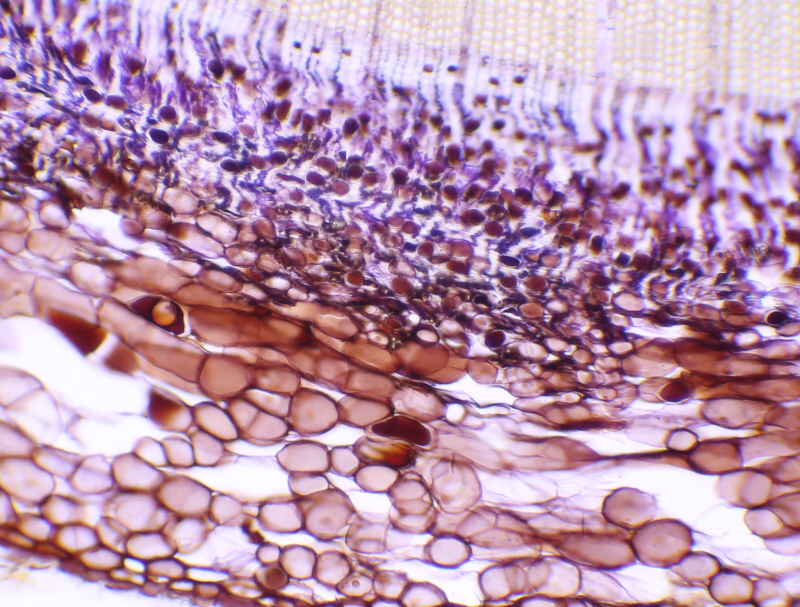